German
Talking about more than one (Part 2/2)
Plural rules 1, 2 and 3
Sein in the 3rd person plural

Downloadable Resource
Frau Johnson
a
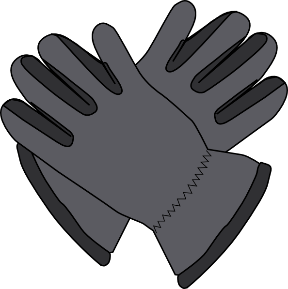 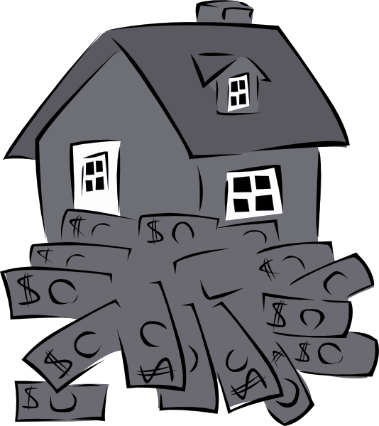 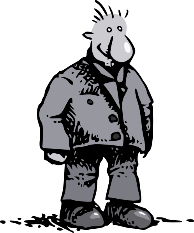 sagen
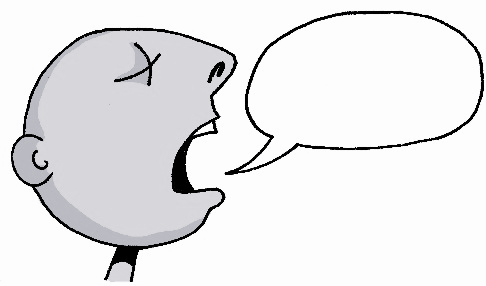 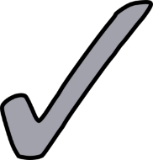 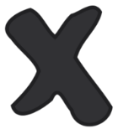 Paar
haben
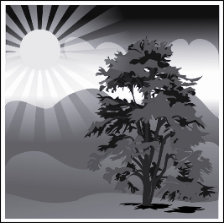 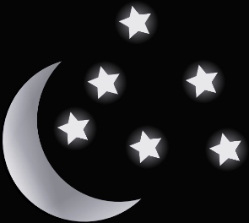 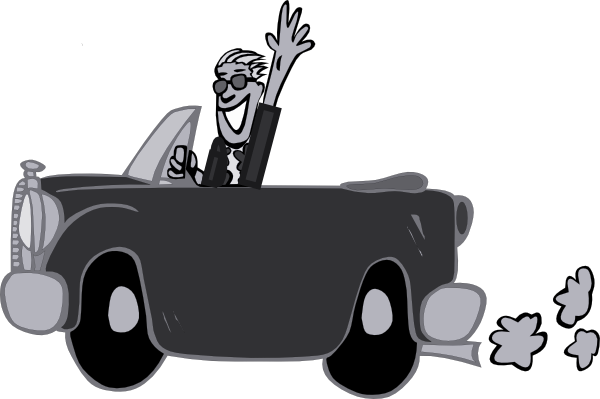 Tag
fahren
a
Mann
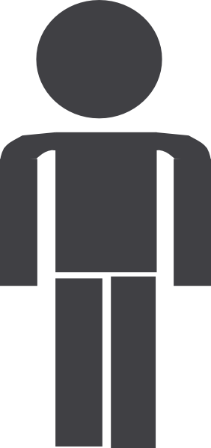 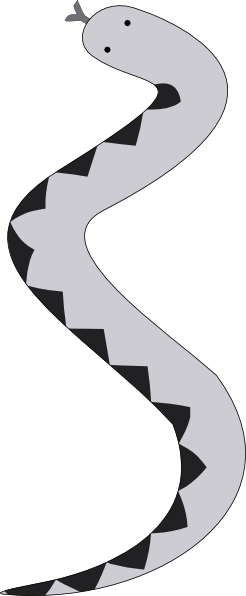 6 Meter
kalt
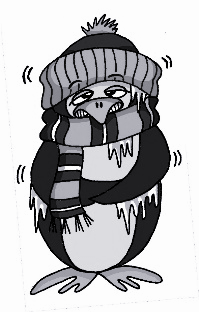 lang
danke
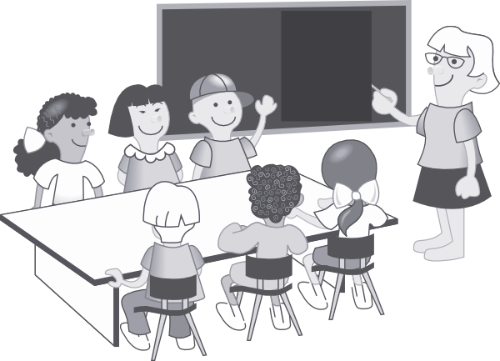 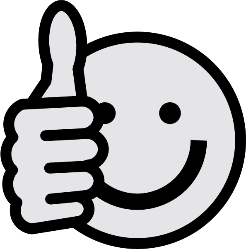 Klasse
ä
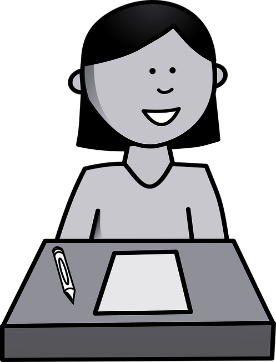 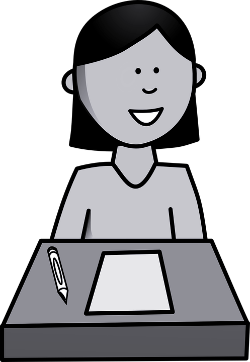 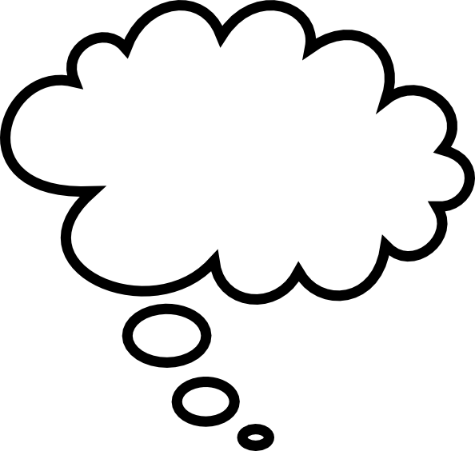 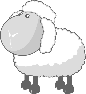 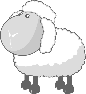 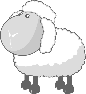 1, 2, 3, …100
spät
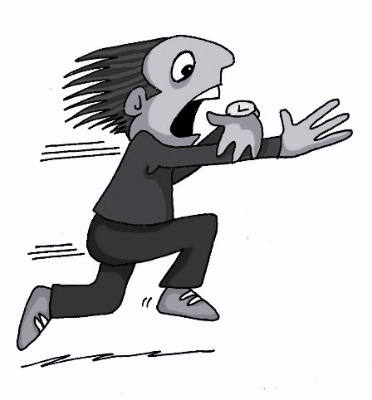 ähnlich
zählen
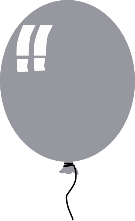 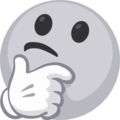 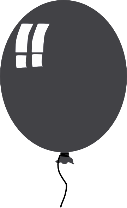 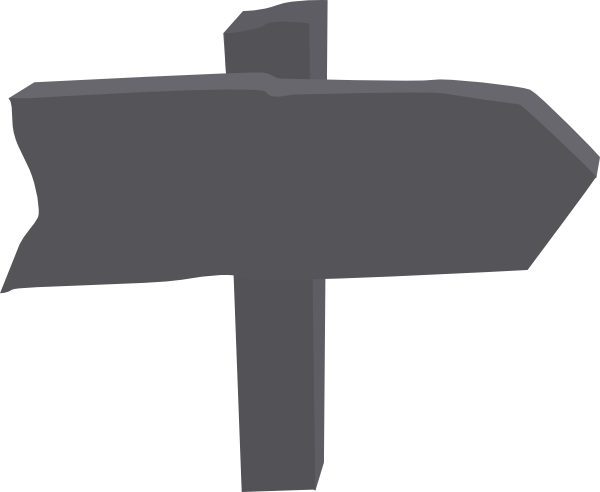 Berlin 1KM
wählen
Nähe
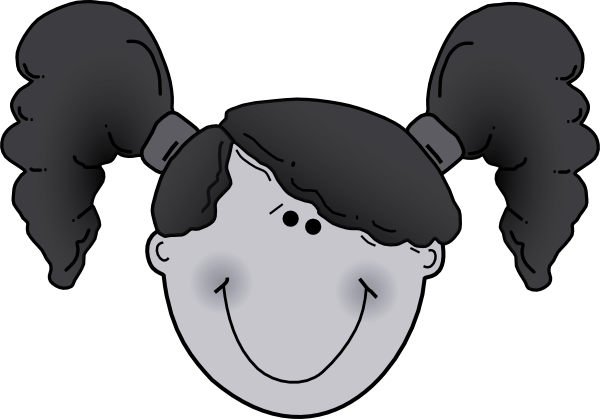 ä
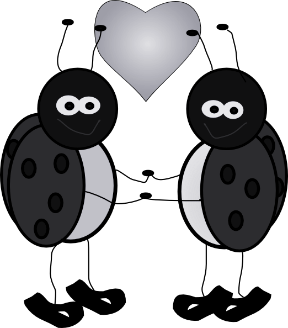 lächeln
Mädchen
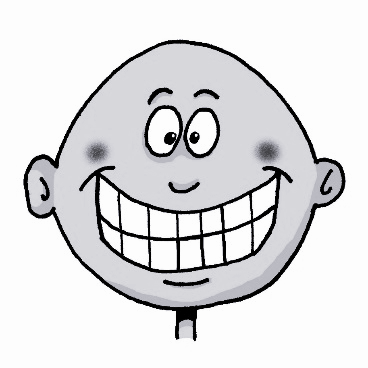 Verhältnis
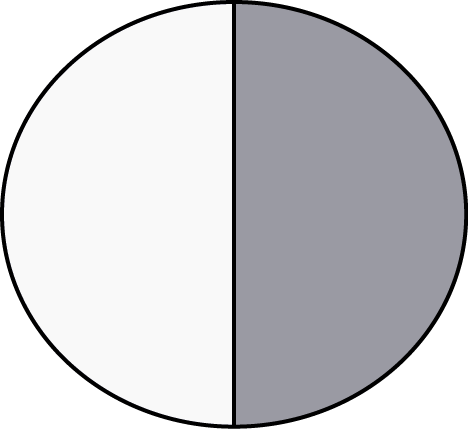 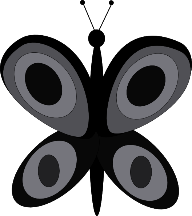 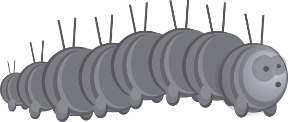 ändern
Hälfte
More than one-  Rule 1
In German there are several ways to make plural nouns.
Most masculine and neuter nouns either:
The word for ‘the’ for ALL plural nouns is die
1 Add -e to the end
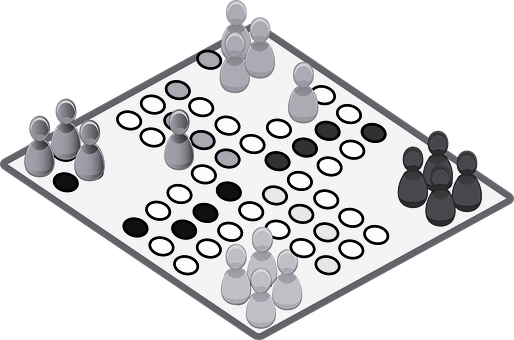 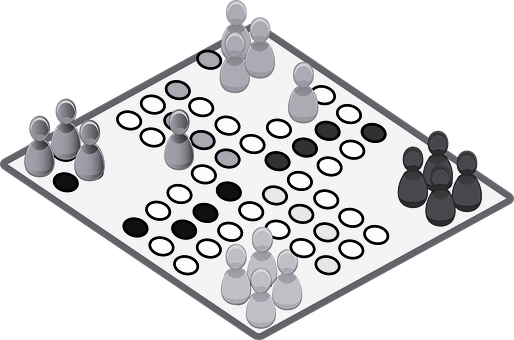 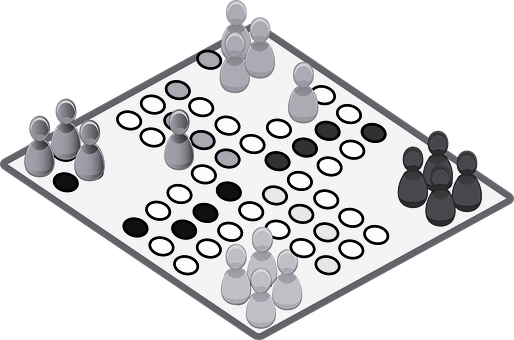 das Spiel
die Spiele
Or:
2 Add an -e to the end and an umlaut on the vowel
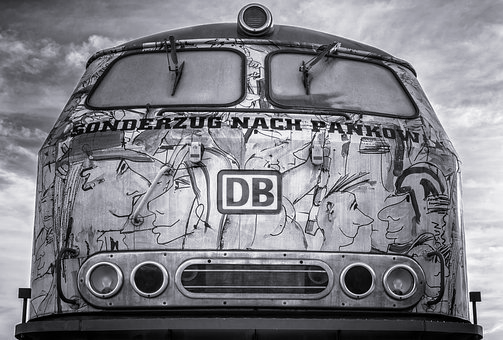 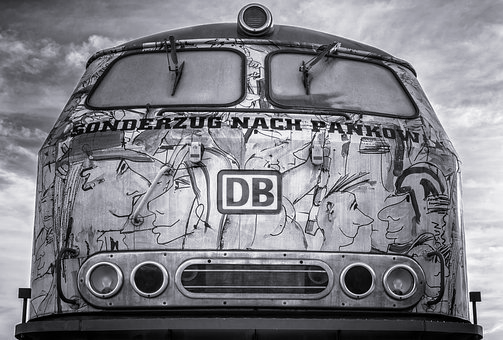 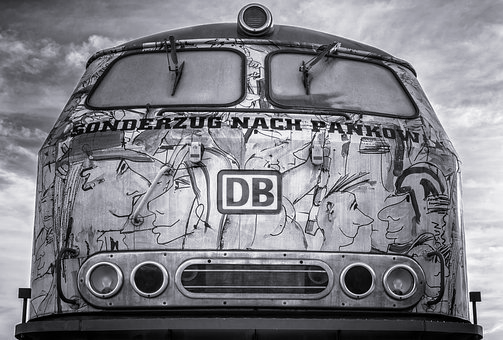 die Züge
der Zug
90% of masculine plurals work like this.
More than one- Rule 2
Words ending in -EL, -EN or ER often remain the same in the plural.
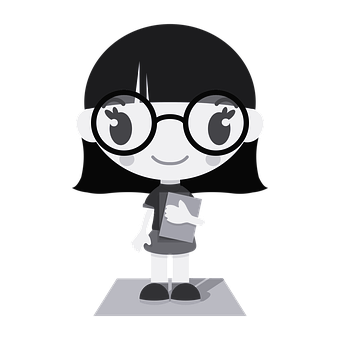 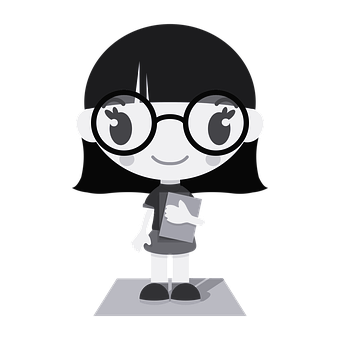 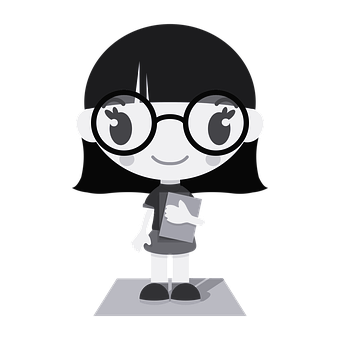 das 
Mädchen
die Mädchen
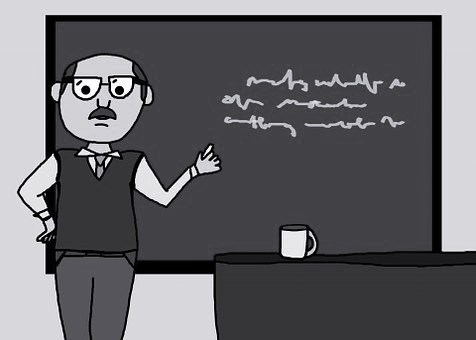 der Lehrer
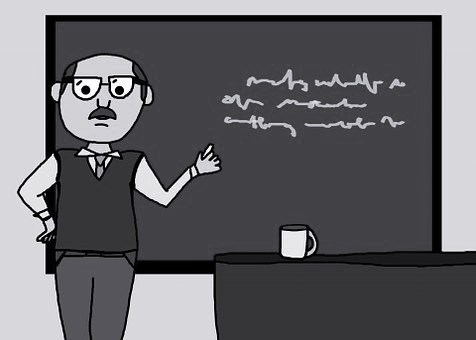 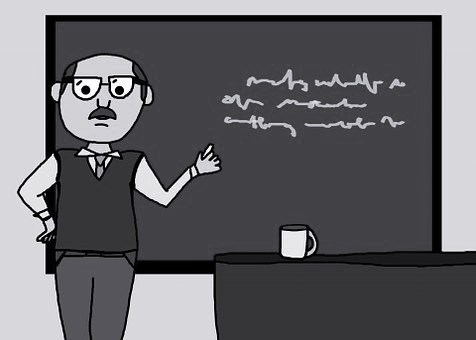 die Lehrer
You can tell whether it is the singular or plural form from the plural ‘die’.
More than one- Rule 3  Feminine nouns
.
Most feminine nouns make a plural by adding -n or -en.
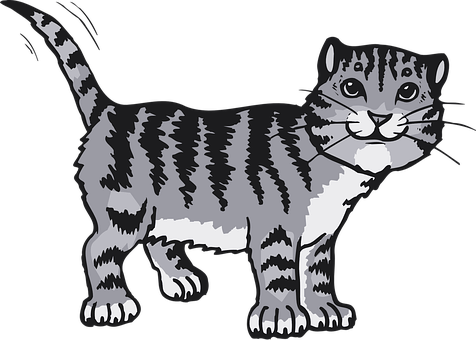 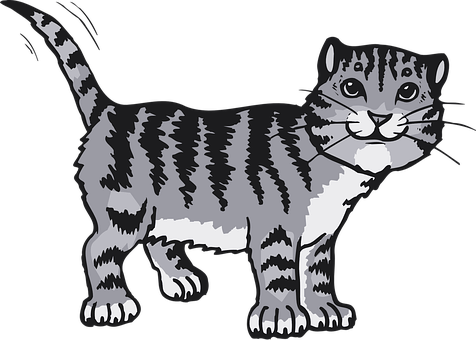 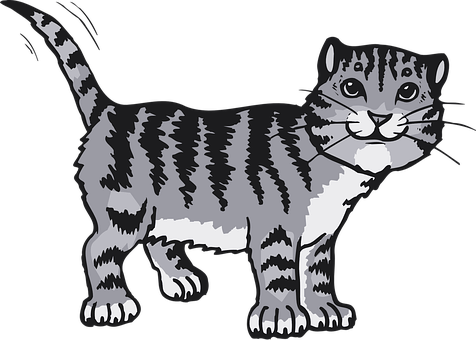 die Katze
die Katzen
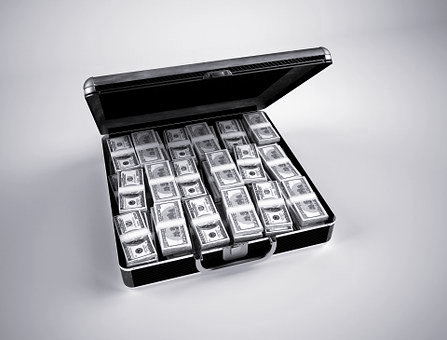 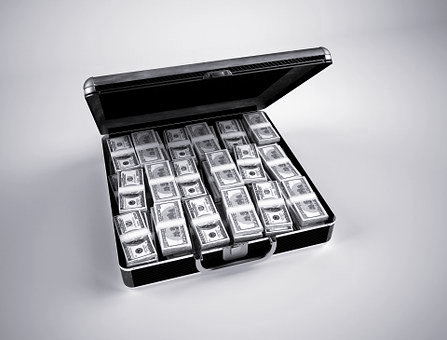 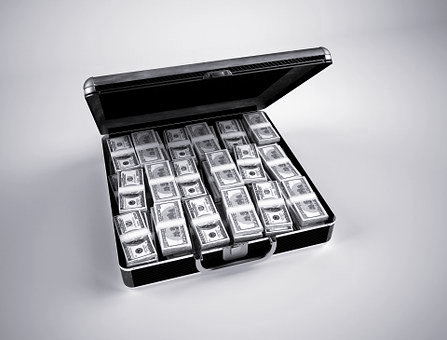 die Million
die Millionen
Remember the plural word for ‘the’ is ‘die’ for ALL genders.
Sein in the 3rd person plural
In German when you want to describe what one thing is like you use the 3rd person singular:
Die Katze ist klein.  The cat is small.
This is the ‘he/ she/ it’ form of the verb.
When you want to describe what more than one thing is like you use the 3rd person plural:
Die Katzen sind klein. The cats are small.
This is the ‘they’ form of the verb.
Talking about more than one
1 To make a plural most masculine or neuter nouns either: add an _____ to the end.
2 Or Add an ‘e’ to the end and an _______ to the vowel.
3 Nouns ending in el/ en/ er often _______ the same.
4 To make a plural most feminine nouns add _____ or ______.
5 The 3rd person plural of sein is ______.
e
umlaut
stay
-n
-en
sind